Circle Theorems
Solving further equations with…
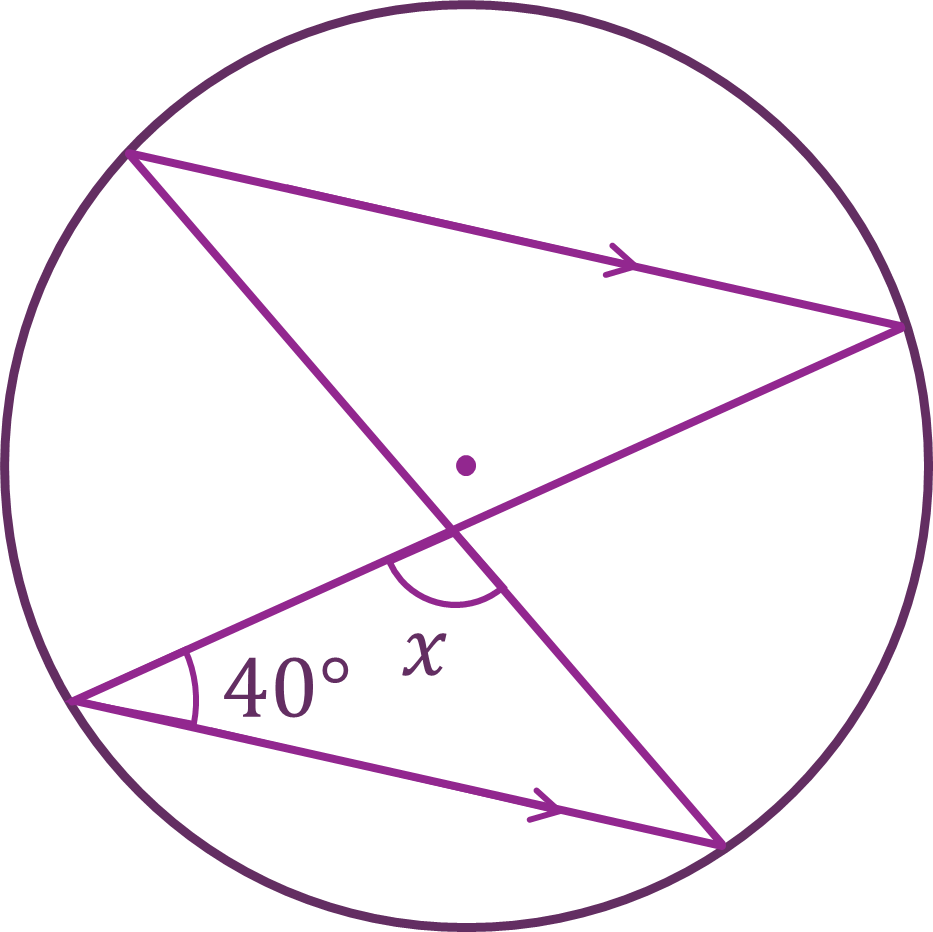 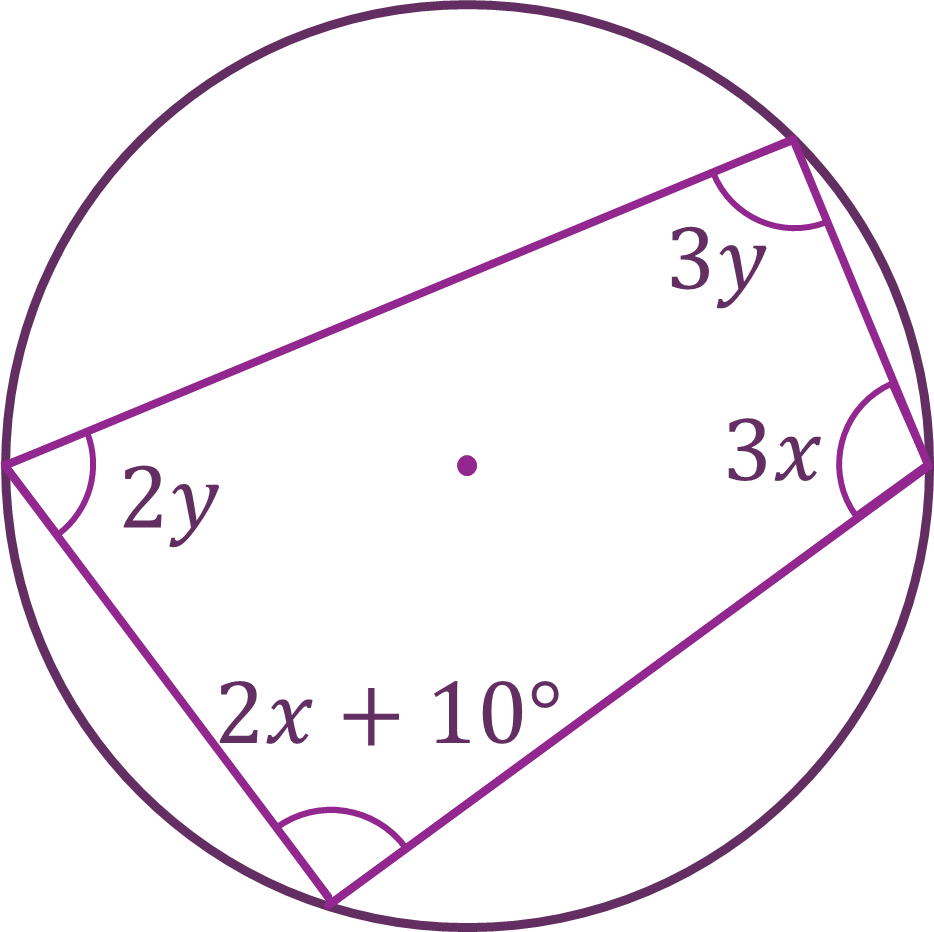 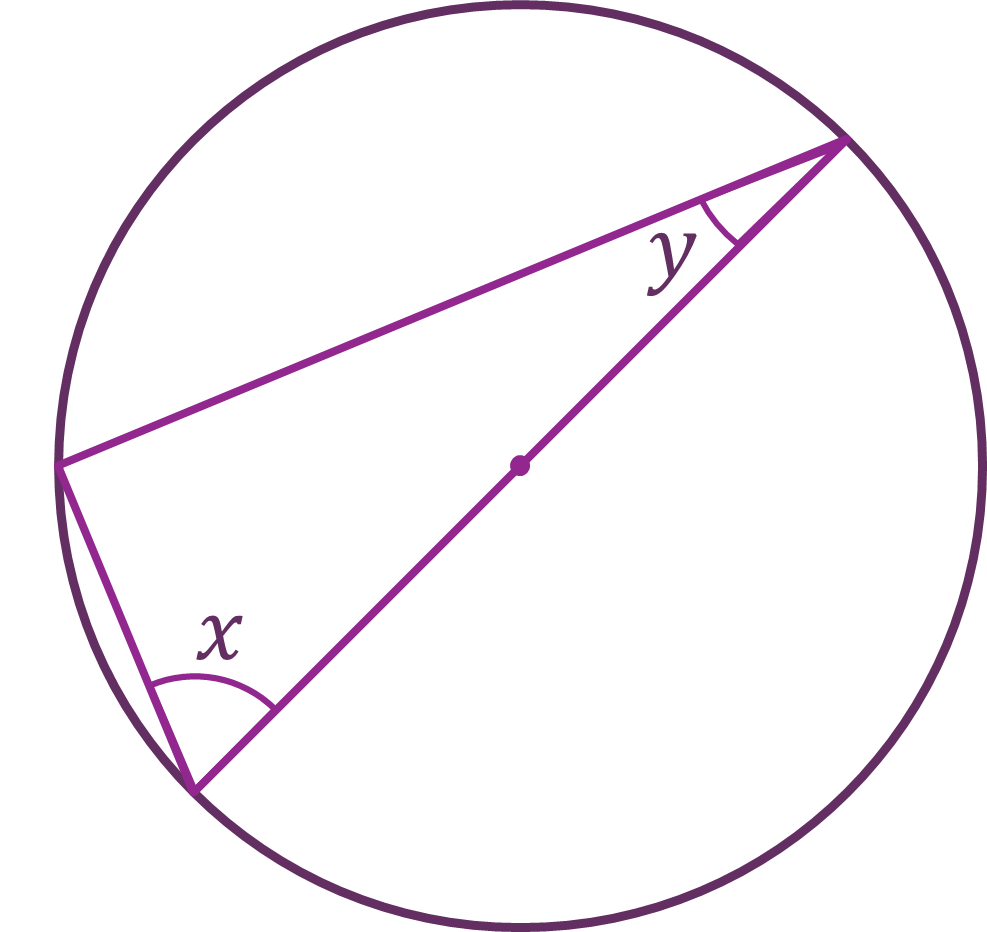 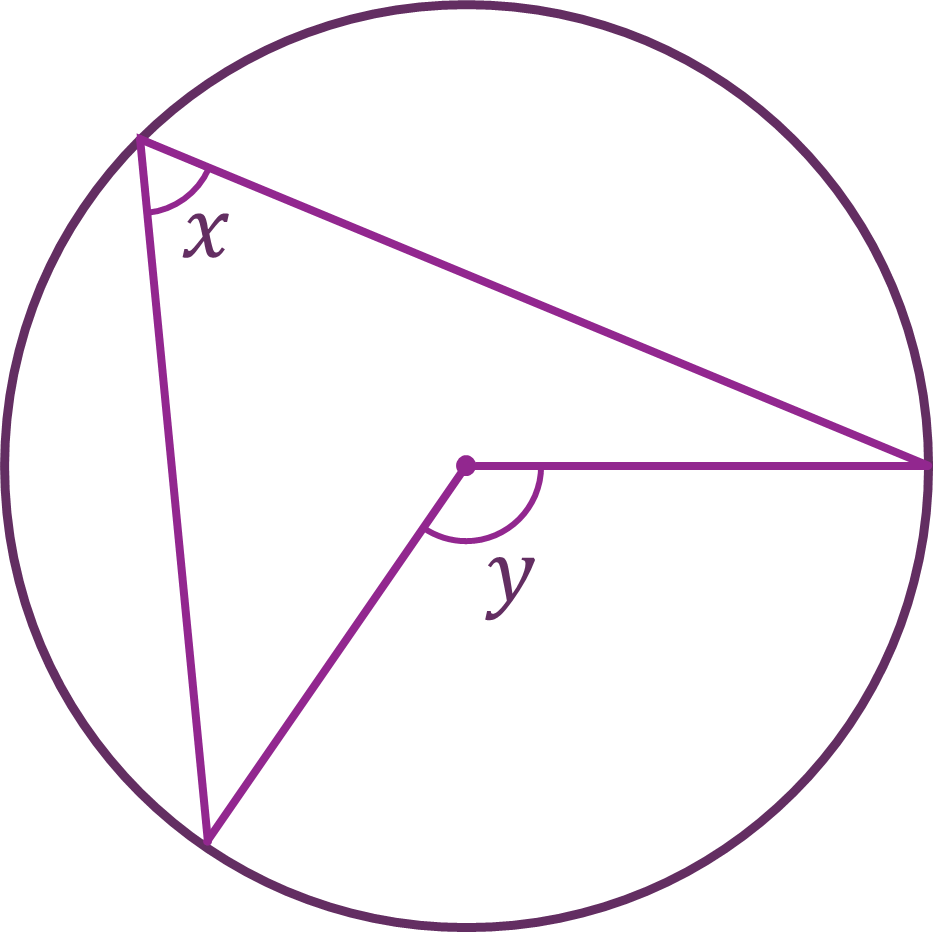 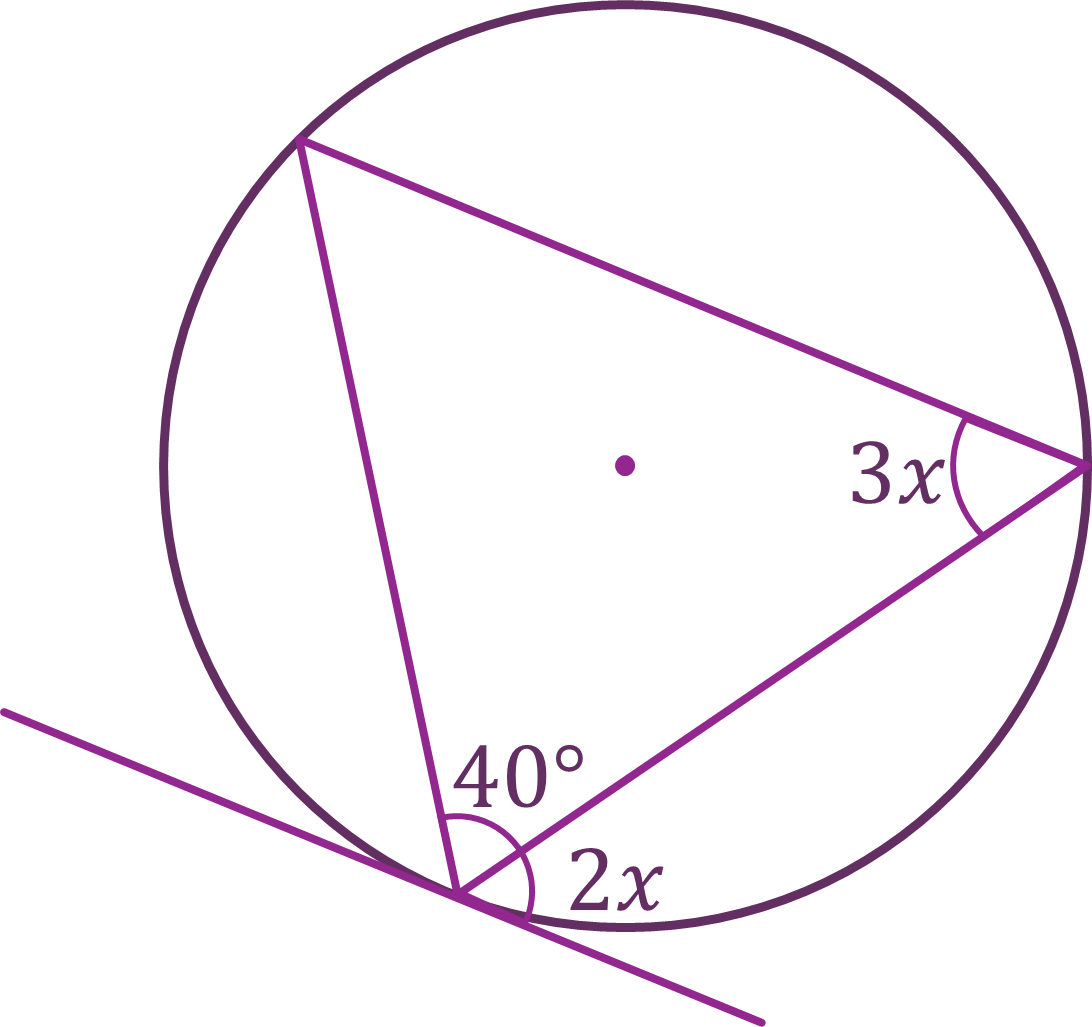 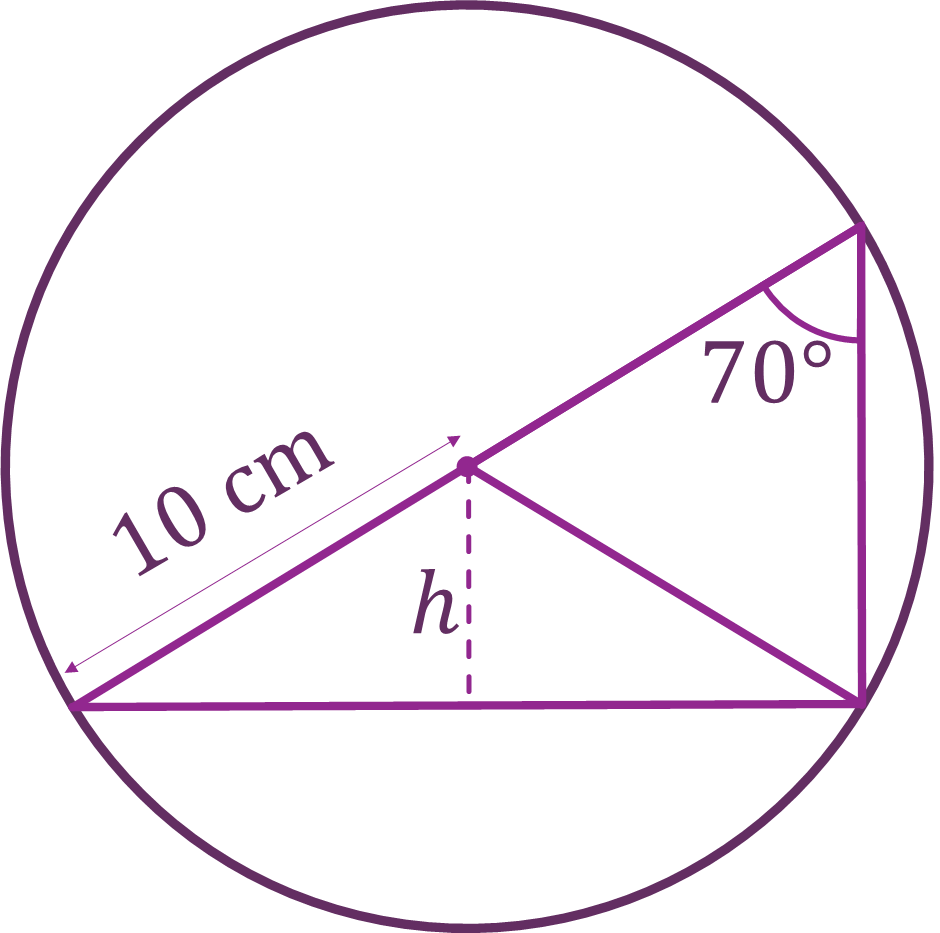 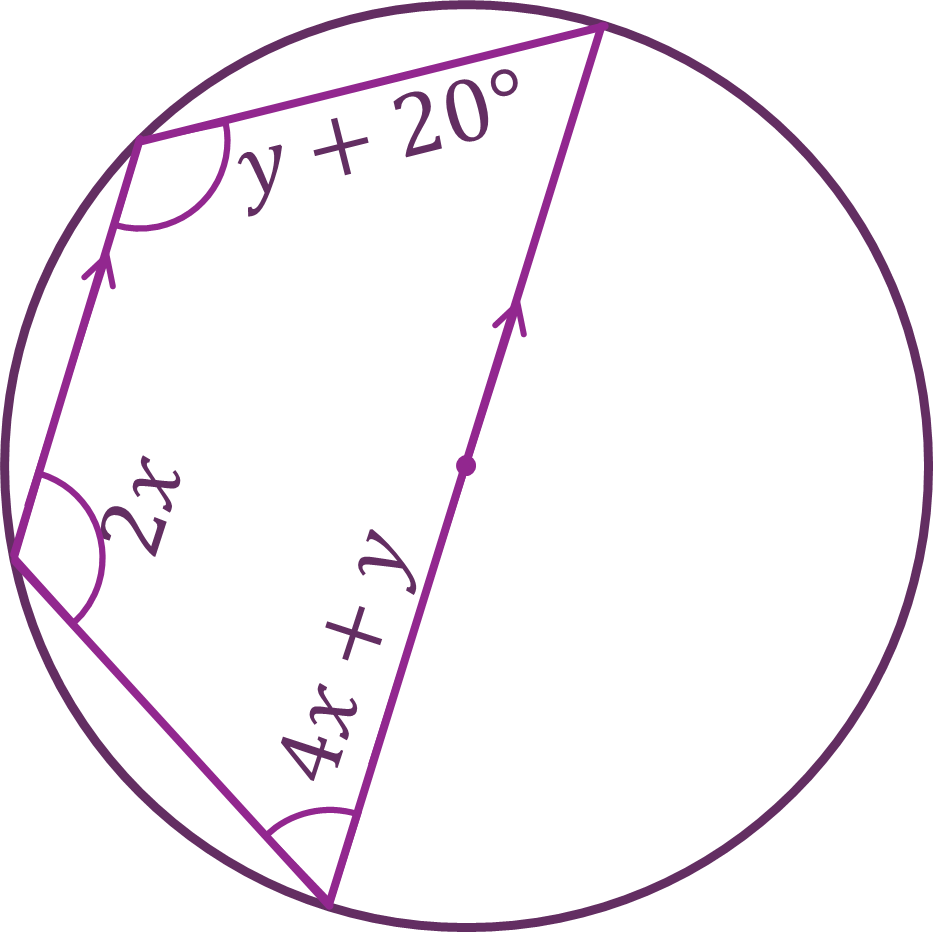 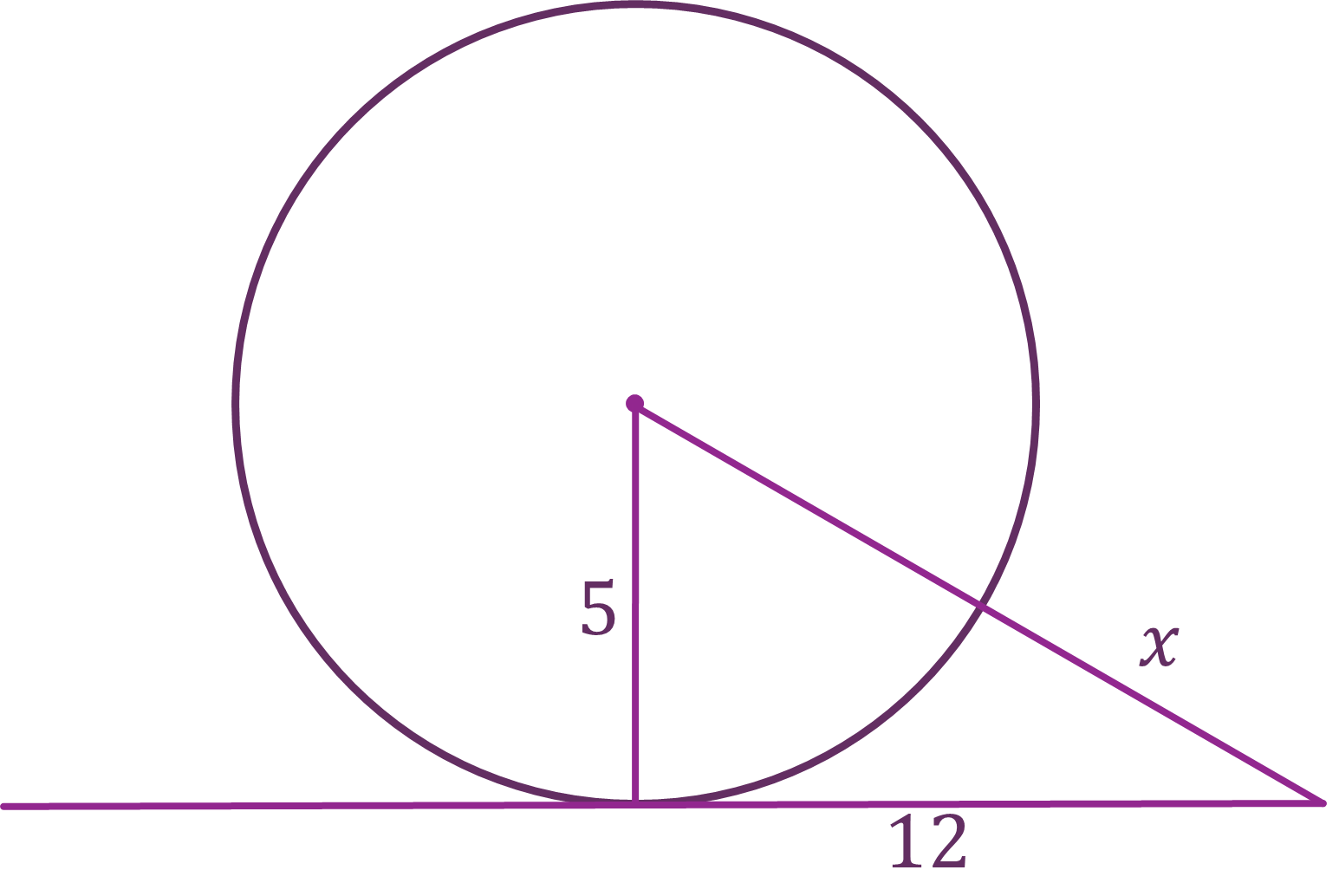 @karenshancock
Circle Theorems
Solving further equations with…
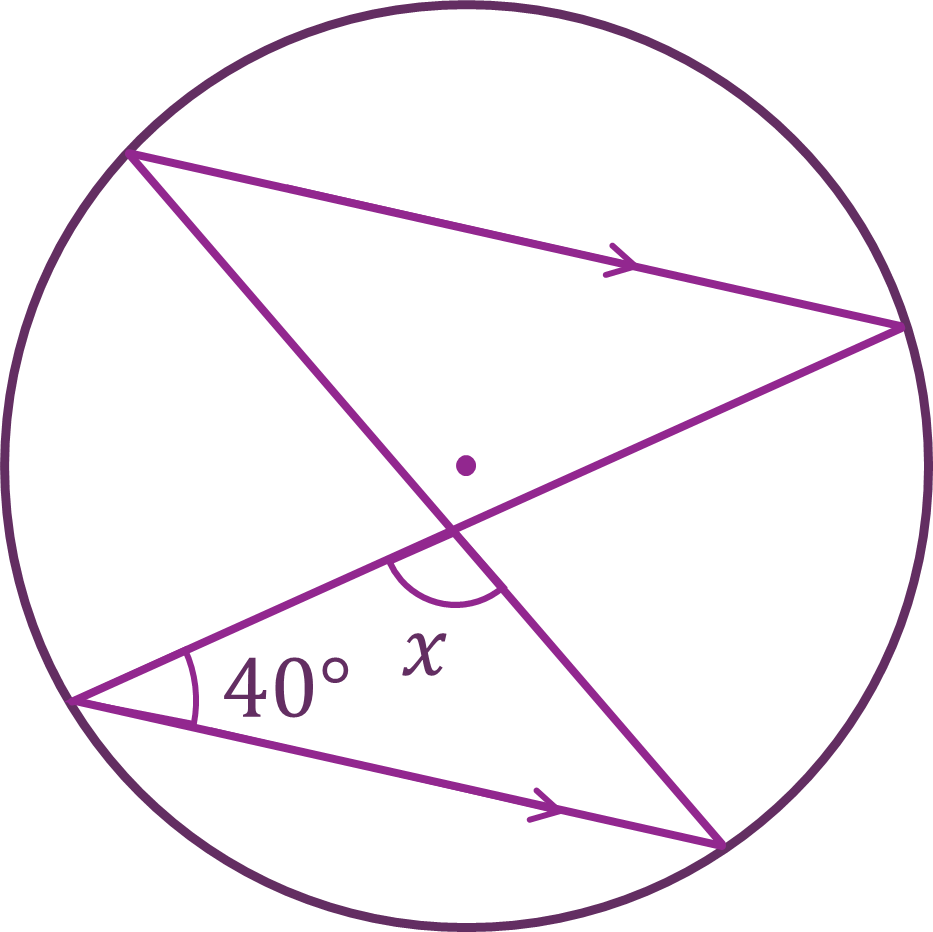 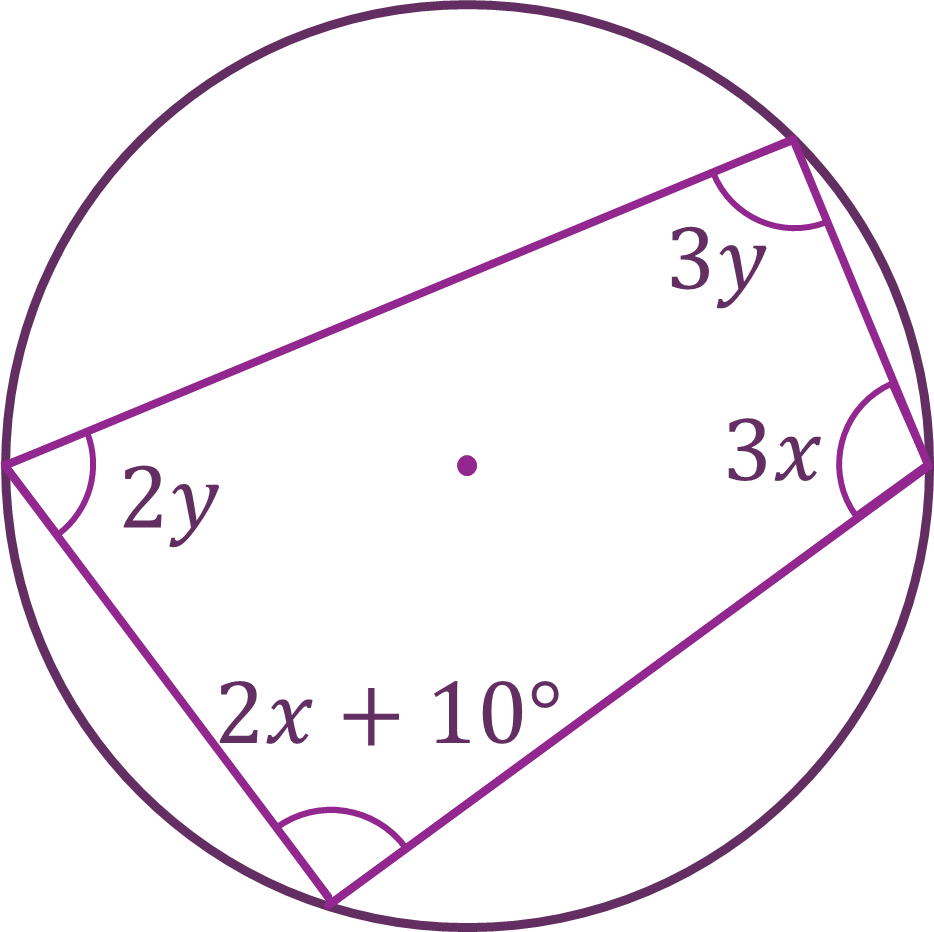 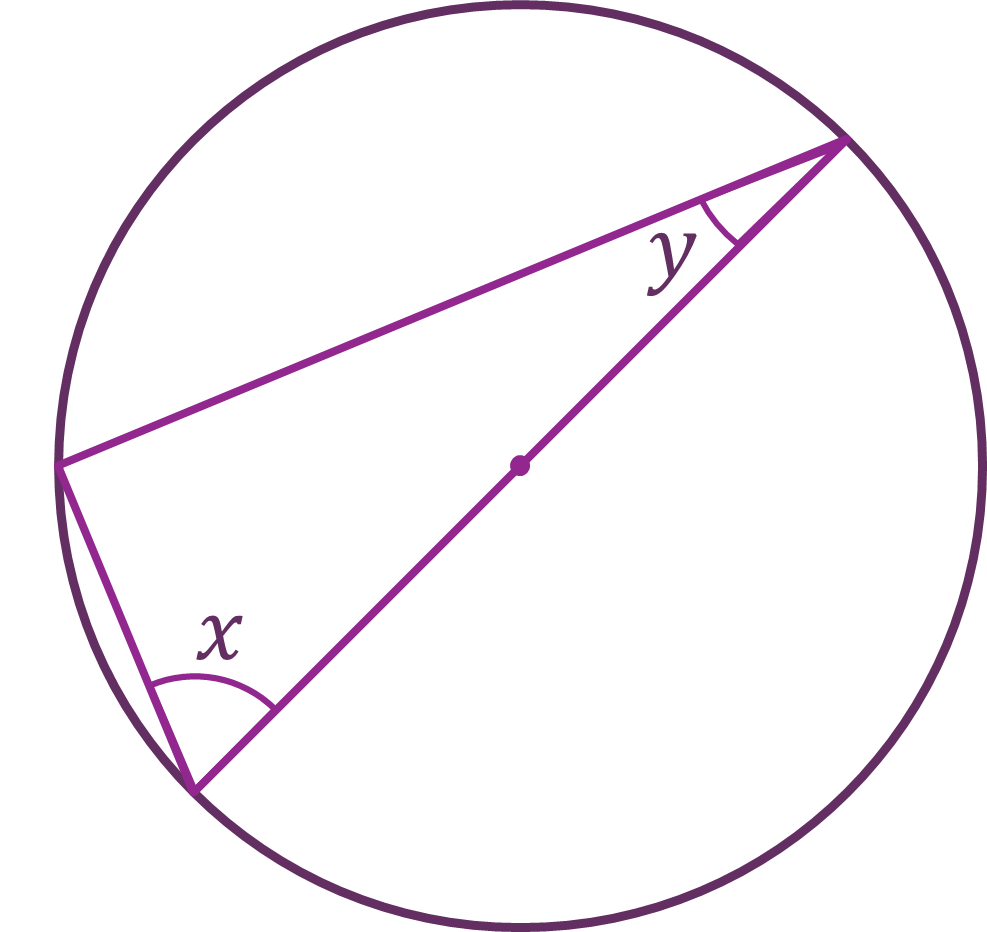 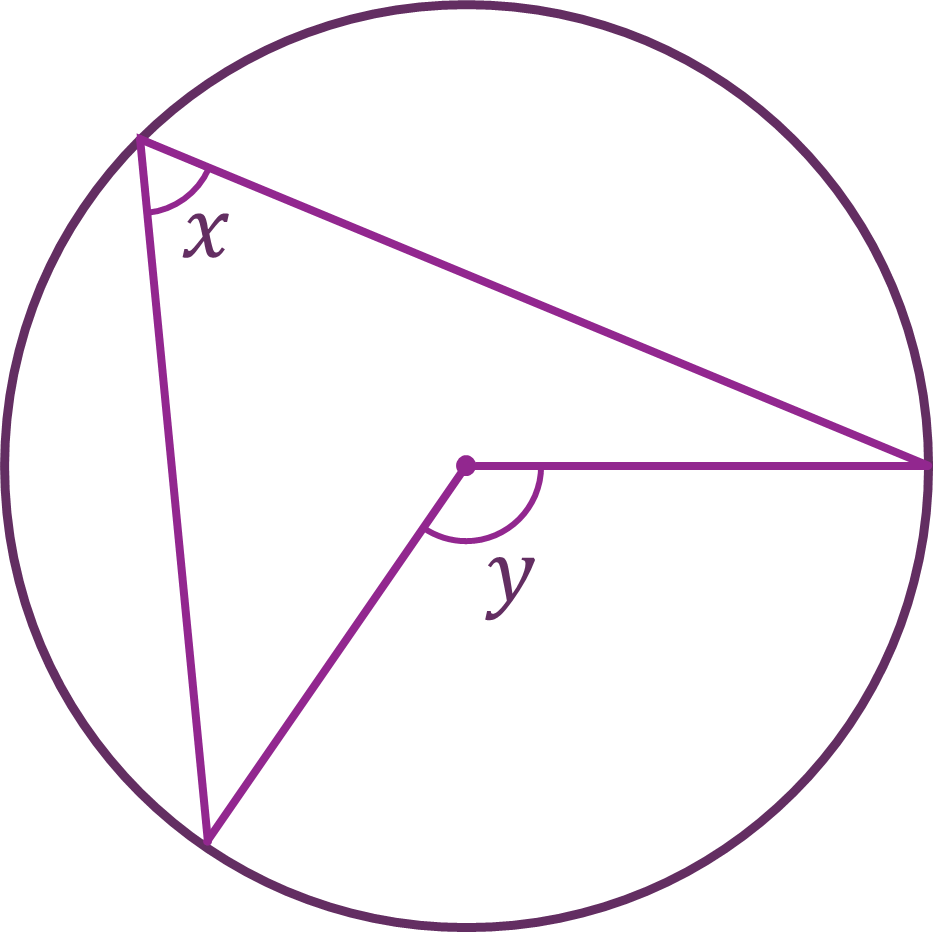 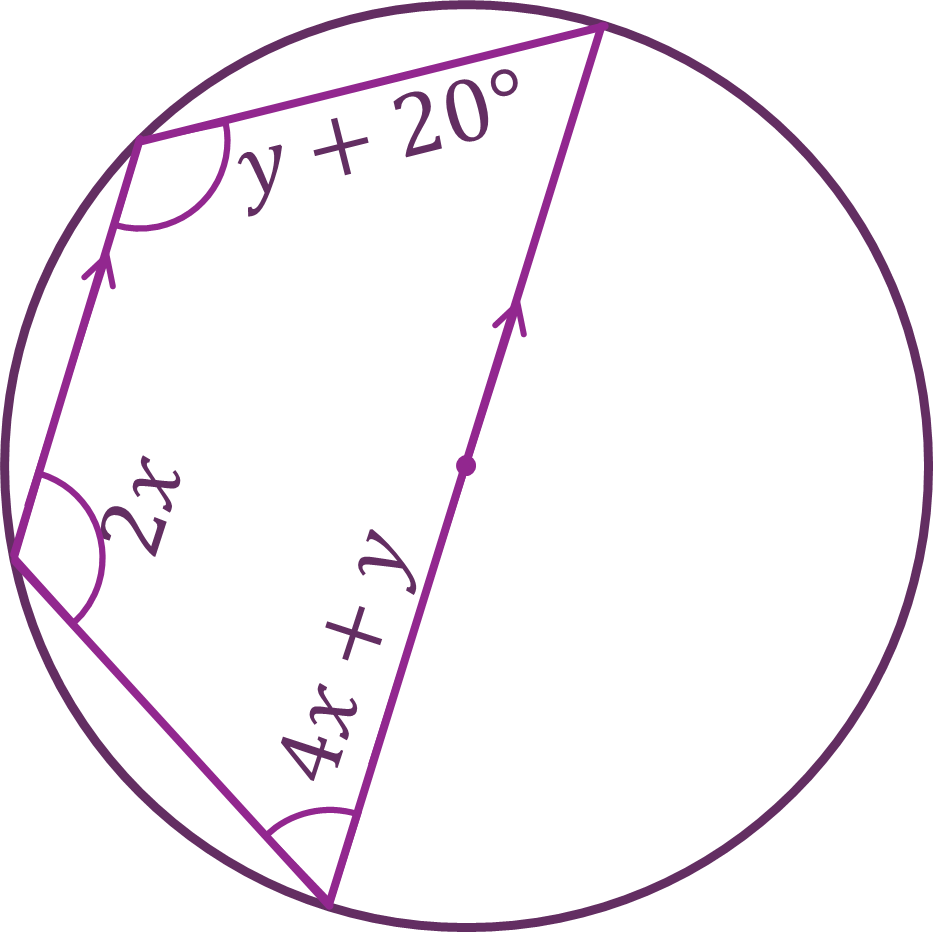 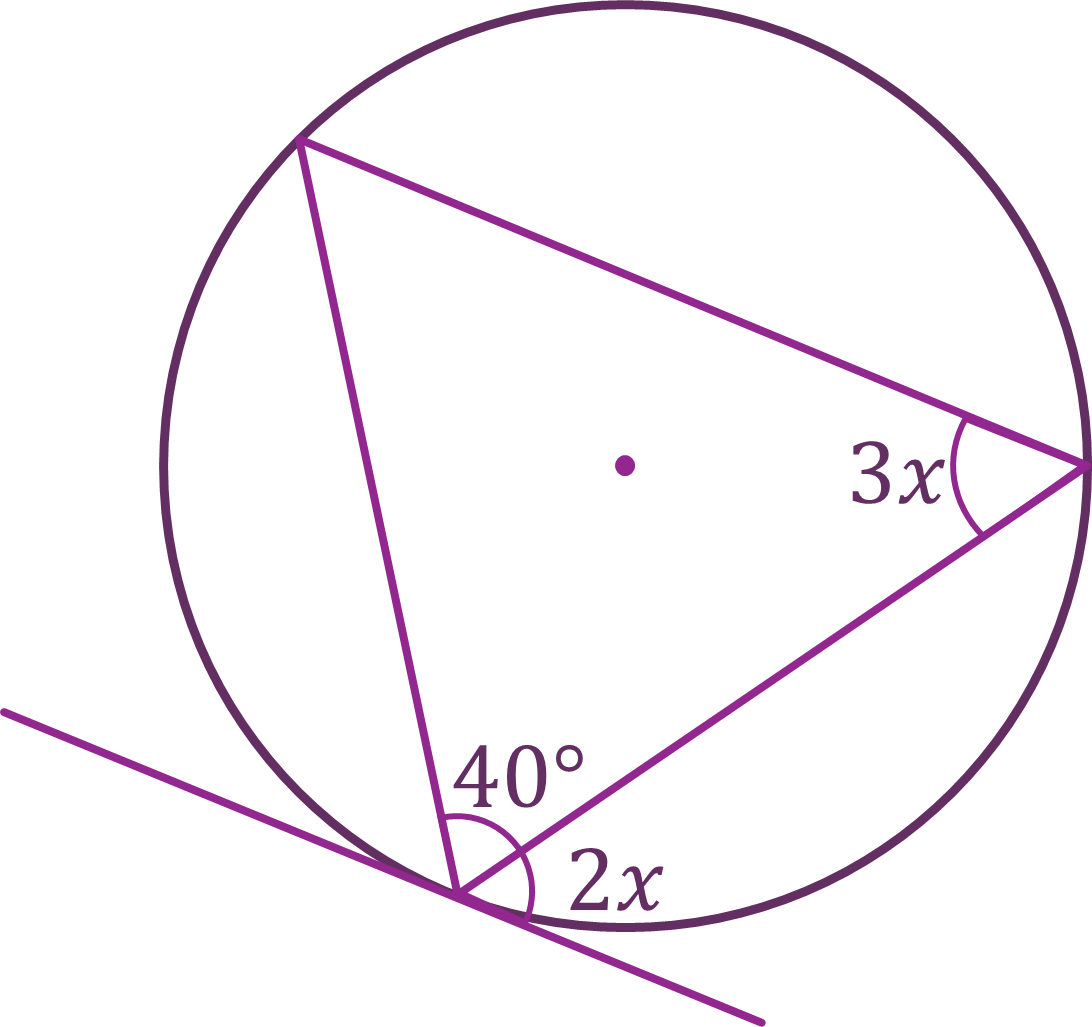 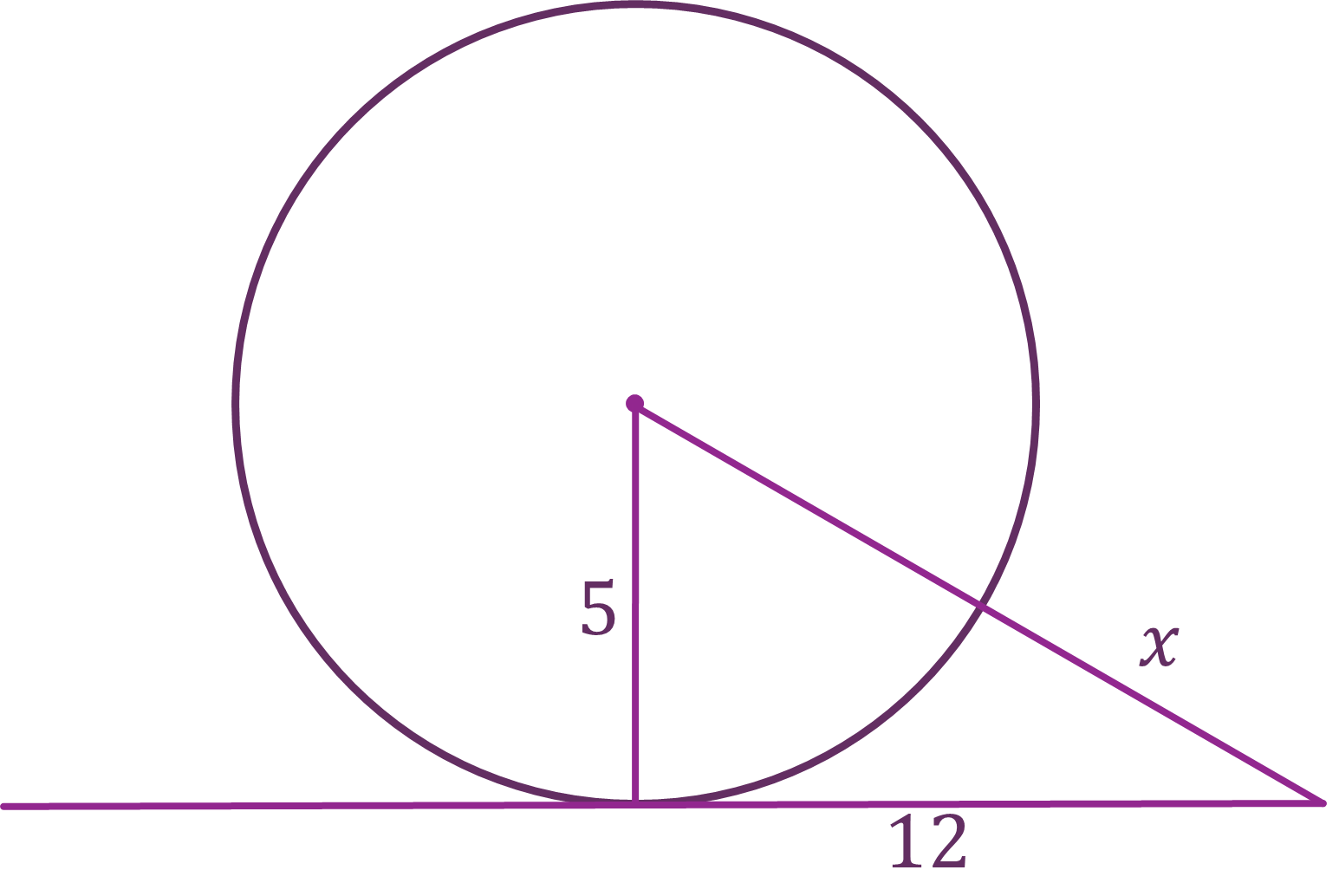 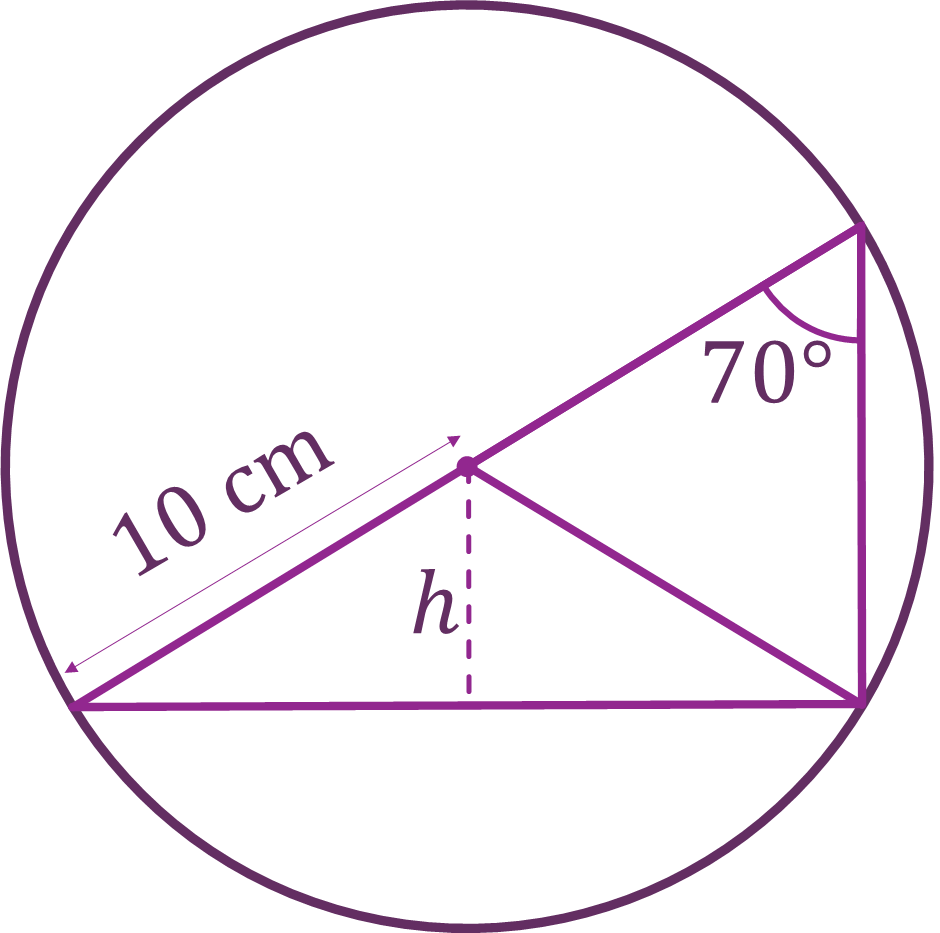 @karenshancock